Quem Ressuscitou a Jesus Segundo a Bíblia?
Introdução
A maior parte das religiões de hoje, afirmam que Jesus se auto ressuscitou, pois sendo o “Deus-Homem”, tinha o poder de vida em si mesmo. 
Será isto verdade? Será que a Bíblia confirma esta versão? Em uma rápida pesquisa na Bíblia, encontrei alguns textos esclarecedores:
Pergunta 01
Qual a certeza que o apóstolo Paulo deixou para todos os que dormiram?
 I Coríntios 6:14
“Ora, Deus, que também ressuscitou o Senhor, nos ressuscitará a nós pelo seu poder.”                     I Coríntios 6:14.


- A certeza que Deus ressuscitou a Jesus -
Pergunta 02
Que relatou Lucas, o apóstolo médico, sobre a morte de Jesus?
Lucas 23:46
“E, clamando Jesus com grande voz, disse: Pai, nas tuas mãos entrego o meu espírito. E, havendo dito isto, expirou.”

Lucas 23:46.

– Jesus morreu igual a nós, seres humanos. – EXPIROU
Pergunta 03
Como o apóstolo Mateus relata em detalhes a ressurreição de Jesus?

Mateus 28:1-6
“1 E, no fim do sábado, quando já despontava o primeiro dia da semana, Maria Madalena e a outra Maria foram ver o sepulcro. 2  E eis que houvera um grande terremoto, porque um anjo do Senhor, descendo do céu, chegou, removendo a pedra da porta, e sentou-se sobre ela. 3  E o seu aspecto era como um relâmpago, e as suas vestes brancas como neve. 4  E os guardas, com medo dele, ficaram muito assombrados, e como mortos. 5  Mas o anjo, respondendo, disse às mulheres: Não tenhais medo; pois eu sei que buscais a Jesus, que foi crucificado. 6  Ele não está aqui, porque já ressuscitou, como havia dito. Vinde, vede o lugar onde o Senhor jazia.” Mateus 28:1-6
Pergunta 04
O que testemunharam os apóstolos sobre quem foi que ressuscitou a Jesus dos mortos?
20 (Vinte) Textos!
– Pedro “Ao qual Deus ressuscitou, rompendo os grilhões da morte, pois não era possível que fosse retido por ela.” Atos 2:24.

– Pedro e João foram testemunhas. (João 20:3) “Ora, a este Jesus, Deus ressuscitou, do que todos nós somos testemunhas.” Atos 2:32. 

– Pedro e João. “E matastes o Autor da vida, a quem Deus ressuscitou dentre os mortos, do que nós somos testemunhas.” Atos 3:15.

– Pedro e João –
– Pedro “Seja conhecido de vós todos, e de todo o povo de Israel, que em nome de Jesus Cristo, o nazareno, aquele a quem vós crucificastes e a quem Deus ressuscitou dentre os mortos, nesse nome está este aqui, são diante de vós.” Atos 4:10. 

– Pedro e os Apóstolos “O Deus de nossos pais ressuscitou a Jesus, ao qual vós matastes, suspendendo-o no madeiro;” Atos 5:30.
 
– Pedro “A este ressuscitou Deus ao terceiro dia e lhe concedeu que se manifestasse,” Atos 10:40.
– Pedro e os Apóstolos –
– Paulo “Mas Deus o ressuscitou dentre os mortos;” Atos 13:30. 

– Paulo “E no tocante a que o ressuscitou dentre os mortos para nunca mais tornar à corrupção, falou Deus assim: Dar-vos-ei as santas e fiéis bênçãos de Davi;” Atos 13:34. 

– Paulo “Mas aquele a quem Deus ressuscitou nenhuma corrupção experimentou.” Atos 13:37. 

– Apóstolo Paulo –
– Paulo “Mas também por causa de nós a quem há de ser imputado, a nós os que cremos naquele que dos mortos ressuscitou a Jesus nosso Senhor;” Romanos 4:24. 

– Paulo “E, se o Espírito daquele que dos mortos ressuscitou a Jesus habita em vós, aquele que dos mortos ressuscitou a Cristo Jesus há de vivificar também os vossos corpos mortais, pelo seu Espírito que em vós habita.” Romanos 8:11.
 
– Paulo “Porque, se com a tua boca confessares a Jesus como Senhor, e em teu coração creres que Deus o ressuscitou dentre os mortos, serás salvo;” Romanos 10:9.

– Apóstolo Paulo –
– Paulo “Ora, Deus não somente ressuscitou ao Senhor, mas também nos ressuscitará a nós pelo seu poder.” I Coríntios 6:14. 
 
– Paulo “E assim somos também considerados como falsas testemunhas de Deus, pois testificamos de Deus, que ressuscitou a Cristo, ao qual, porém, não ressuscitou se, na verdade, os mortos não ressuscitam. ” I Coríntios 15:15. 

– Paulo “Sabendo que aquele que ressuscitou o Senhor Jesus, nos ressuscitará a nós com Jesus, e nos apresentará convosco.” II Coríntios 4:14. 

– Apóstolo Paulo –
– Paulo “Paulo, apóstolo (não da parte dos homens, nem por intermédio de homem algum, mas sim por Jesus Cristo, e por Deus Pai, que o ressuscitou dentre os mortos),” Gálatas 1:1. 

– Paulo “Que manifestou em Cristo, ressuscitando-o dos mortos, e pondo-o à sua direita nos céus.” Efésios 1:20. 

– Paulo “Tendo sido sepultados com ele no batismo, no qual também fostes ressuscitados pela fé no poder de Deus, que o ressuscitou dentre os mortos;” Colossenses 2:12. 

– Apóstolo Paulo –
– Paulo “E esperardes dos céus a seu Filho, a quem ele ressuscitou dentre os mortos, a saber, Jesus, que nos livra da ira vindoura.” I Tessalonicenses 1:10. 

– Pedro “Que por ele credes em Deus, que o ressuscitou dentre os mortos e lhe deu glória, de modo que a vossa fé e esperança estivessem em Deus.” I Pedro 1:21. 


– Apóstolos Paulo e Pedro –
Conclusão
São mais de 20 textos na Bíblia que confirmam que Jesus foi ressuscitado por Deus, por intermédio do anjo poderoso que veio cumprir a ordem do Pai!
Citações dos Testemunhos
Pergunta 05
Será que Ellen G. White por meio de seus escritos originais confirma o que a Bíblia diz por meio dos Apóstolos?
A  PROMESSA  AOS  ANJOS
“Disse-lhes que morreria, e ressuscitaria no terceiro dia, e ascenderia a Seu Pai para interceder pelo homem perdido e culposo. Os anjos prostraram-se diante dEle. Ofereceram suas vidas. Jesus lhes disse que pela Sua morte salvaria a muitos; que a vida de um anjo não poderia pagar a dívida. Sua vida unicamente poderia ser aceita por Seu Pai como resgate pelo homem. Jesus também lhes disse que teriam uma parte a desempenhar - estar com Ele, e fortalecê-Lo em várias ocasiões. Que Ele tomaria a natureza decaída do homem, e Sua força não seria nem mesmo igual à deles.
      
... E seriam testemunhas de Sua humilhação e grandes sofrimentos. E, ao testemunharem Seus sofrimentos e o ódio dos homens para com Ele, agitar-se-iam pelas mais profundas emoções e, pelo seu amor para com Ele, desejariam livrá-Lo, libertá-Lo de Seus assassinos; mas que não deveriam intervir para impedir qualquer coisa que vissem; e que desempenhariam uma parte em Sua ressurreição; que o plano da salvação estava ideado, e Seu Pai aceitaria esse plano.”
– Primeiros Escritos, págs. 150-151; – História da Redenção, pág. 44.
OS  ANJOS  NA RESSURREIÇÃO
“A noite passou-se vagarosamente, e, enquanto ainda era escuro, os anjos vigilantes sabiam que o tempo para o livramento do amado Filho de Deus, seu querido Comandante, era quase vindo. Enquanto esperavam com a mais profunda emoção a hora de Seu triunfo, um poderoso anjo veio voando rapidamente do Céu. Seu rosto era como o relâmpago, e suas vestes brancas como neve. Sua luz repelia as trevas por onde ele passava, e fez com que os anjos maus, que triunfantemente requeriam o corpo de Jesus, fugissem com terror de seu brilho e glória. Um dos do exército angelical, que testemunhara a cena da humilhação de Cristo e estivera a vigiar Seu lugar de repouso, uniu-se ao anjo do Céu, e juntos desceram ao sepulcro.
      
... A terra tremeu e agitou-se quando se aproximaram, e houve um grande terremoto. O terror apoderou-se da guarda romana. Onde estava agora o seu poder para guardar o corpo de Jesus? Não pensaram em seu dever, ou que os discípulos O pudessem roubar. Resplandecendo-se em redor a luz dos anjos, mais brilhante do que o Sol, a guarda romana caiu como morta ao chão. Um dos anjos lançou mão da grande pedra, rolou-a da porta do túmulo e sentou-se sobre ela. O outro entrou no túmulo, e desatou o pano da cabeça de Jesus. Então o anjo dos Céus, com uma voz que fez a terra tremer, bradou: "Filho de Deus, Teu Pai Te chama! Sai!"
– Primeiros Escritos, págs. 181-182; – História da Redenção, pág. 231.
QUEM FOI O ANJO PODEROSO?
“No registro celeste dos homens nobres, declarou o Salvador que nenhum existe maior que João Batista. A obra que lhe foi confiada não exigia somente energia física e resistência, mas as mais elevadas qualidades do espírito e da alma. Tão importante era exercitar o pequeno em hábitos sãos de vida para prepará-lo para essa obra que o mais elevado dos anjos foi enviado com uma mensagem de instrução aos seus pais.” – Ciência do Bom Viver, pág. 379.

“Disse então Zacarias ao anjo: Como saberei isto? pois eu já sou velho, e minha mulher avançada em idade. E, respondendo o anjo, disse-lhe: Eu sou Gabriel, que assisto diante de Deus, e fui enviado a falar-te e dar-te estas alegres novas.” Lucas 1:18-19.
Outros Pioneiros também criam que o Filho de Deus MORREU de Fato?
“A declaração que o divino Filho de Deus não morre, está tão longe dos ensinamentos da Bíblia como as trevas da luz. Eu perguntaria aos trinitarianos: A qual das duas naturezas devemos a redenção? A resposta seria obviamente a natureza que morre e que derramou seu sangue por nós. Então fica evidente que unicamente a natureza humana morre, e o nosso redentor é unicamente humano. O divino Filho de Deus não teve parte na nossa salvação, pela qual não morreu e nem sofreu. A grande falta da Reforma foi que os reformadores pararam de reformar. Se tivessem levado avante, não teriam deixado nenhum vestígio do papado atrás, tal como a natural imortalidade, batismo por aspersão, a trindade, a guarda do domingo, e a igreja agora estaria livre de erros escriturísticos.“
 
– Thiago White - Review and Herald, 1856.
“Os trinitarianos não acreditam que a natureza divina morreu... Eles... tomam cada expressão referindo-se à pré-existência de Cristo como evidencia de uma trindade. As escrituras ensinam abundantemente a pré-existência de Cristo e Sua divindade; mas elas são totalmente silentes em relação a uma trindade. A declaração de que o divino Filho de Deus não poderia morrer está tão distante dos ensinamentos da Bíblia como as trevas estão da luz. E perguntaríamos aos trinitarianos, a qual das duas naturezas somos devedores por nossa redenção? A resposta deve, naturalmente ser, Àquela que morreu ou verteu seu sangue por nós; pois “temos a redenção por Seu sangue”.
      
... Então é evidente que se somente a natureza humana morreu, e nosso Redentor é somente humano, e o divino Filho de Deus não tomou parte na obra da redenção, pois Ele não poderia nem sofrer nem morrer. Certamente, afirmamos, que a doutrina de uma trindade degrada a expiação, por rebaixar o sacrifício, o sangue da nossa aquisição, ao padrão do Socinianismo.” (A doutrina de Socinos prega que Cristo era um homem deificado.) 
 – Joseph Harvey Waggoner, A Expiação, cap. 4, págs. 174-175.
CONCLUSÃO
Entendemos claramente, e sem nenhuma dúvida, ao ler os 21 versos da Bíblia, e os 2 textos de EGW e dos outros pioneiros da IASD, (existem outros textos) que Jesus morreu de fato como todo ser humano morre, (expirou) e que foi ressuscitado por ordem expressa de Deus Seu Pai, por intermédio do anjo poderoso, o imediato abaixo de Cristo nos Céus. 

E não temos nenhuma evidência escriturística que Jesus se auto-ressuscitou!
Palavras Finais
“Deus terá sobre a Terra um povo que mantenha a Bíblia, e a Bíblia só, como norma de todas as doutrinas e base de todas as reformas.”
 – O Grande Conflito, pág. 594/596.
  
“Estou de pleno acordo convosco quando apresentais a Bíblia, e a Bíblia tão somente, como fundamento de nossa fé.”
– Mensagens Escolhidas. Vol. II, pág.85.
  
“Se os Testemunhos não falarem de acordo com a palavra de Deus rejeitai-os, Cristo e Belial não se unem.”  – Testemunhos para Igreja, Vol. 5, pág. 691 – Mensagens Escolhidas Vol. 3, pág. 32.
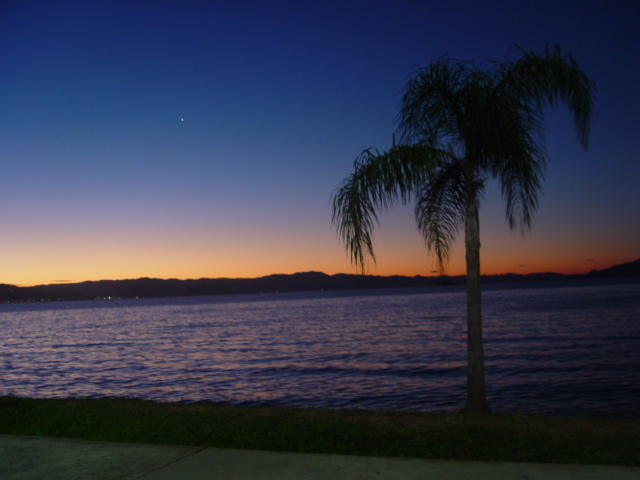 CONCLUSÃO
Vimos nesse estudo que os apóstolos foramtestemunhas da ressurreição de Jesus, eque não existe nenhum texto na Bíbliadando a entender que Ele auto-ressuscitou!
Foi somente após a elaboração da doutrina da trindade por Constantino, que os cristãos começaram a ser doutrinados que Jesus veio com duas naturezas simultâneas, e que na hora da morte somente morreu a natureza humana, e que a natureza divina ressuscitou a natureza humana que morreu, mas esta é uma teoria sem fundamento bíblico!
www.adventistas-históricos.com
Compilado por Silas Jäkel
FIM